Measuring the e/m ratio
Motivation
In 1897 JJ Thomson set out to prove that cathode rays originating from a heated cathode (electron gun), were actually a stream of small negatively charged particles called electrons 
From Maxwell's theory on electromagnetism he knew that charged particles could be deflected in electric and magnetic fields.
By deflecting electrons in electric and magnetic fields, Thomson was able to successfully determine the charge-mass ratio of an electron and provided the first evidence that atoms were in fact not fundamental building blocks of matter  
Today you will carry out a very similar experiment and find e/m for yourselves!
Apparatus
In the box you will find: 
2 Helmholtz's coils 
A Spherical shaped glass container containing low pressure Hydrogen and distance measuring apparatus 
An electron gun (cathode) aiming into the container 
 Power supply's for both the electron gun and Helmholtz coils 
A sheet with the relevant circuit diagram
Physics Principles
First, the electrons are accelerated in a fine beam tube across a potential V.
Next, they enter a uniform magnetic field produced by the Helmholtz coils and experience a force due to the field

Question: What is the force on an electron in a magnetic field? What path will the electrons follow in the field?
Answer
Animation
An Animation of the motion can be found here: 
https://sites.google.com/site/physicsflash/ciclotronE.swf?attredirects=0
Remember the electron is negatively charged so it would move in a clockwise direction
The Hydrogen Interaction
Turn on the apparatus, play around the voltages and verify that you can see the “electrons”. 

Question: The blue-purple tinge that you see isn’t the actual electrons, rather it is the product of an interaction between the electrons and the Hydrogen atoms. What is this interaction and how does it lead to the light we see?
Answer
The light we see is the light given off via the de-excitation of the electrons orbiting the Hydrogen atoms
The orbital electrons were excited by collisions with the cathode ray electrons
An animation of this effect can be found below. Note that in the animation photons strike the orbital electrons instead of the accelerated electrons but the effect is the same 
http://www.upscale.utoronto.ca/PVB/Harrison/BohrModel/Flash/BohrModel.html
Circular Motion
Solution
Answer
Answer
Almost There
Video
Procedure
Turn all dials to zero and switch on the power
Set the beam potential to V = 120V 
Question: What does the beam look like? Can you explain it? 
Now crank the voltage up to V = 250V (Don’t go higher than this!) 
Question: What does the beam look like now compared to the 120V case? Can you explain why it is different? 
Adjust the 50V display to give a narrow, well defined electron beam 
Adjust the Helmholtz coils power supply and look for the current I at which the electron beam is deflected into a closed orbit
Use the sliders and mirrors to measure the diameter of orbit
Move the left slide so that its inner edge, mirror image and escape aperture lie on the same line of sight  
Move the right slide so that its inner edge, mirror image and the right hand side of the circular electron beam all lie on the same line of sight
Question: Why are mirrors and sliders used?
Answer
To eliminate parallax error
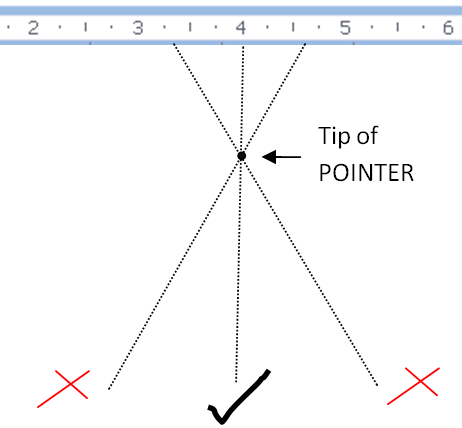 Final Result
Conclusion